Память о моем прадеде Корякине Василие Егоровиче.
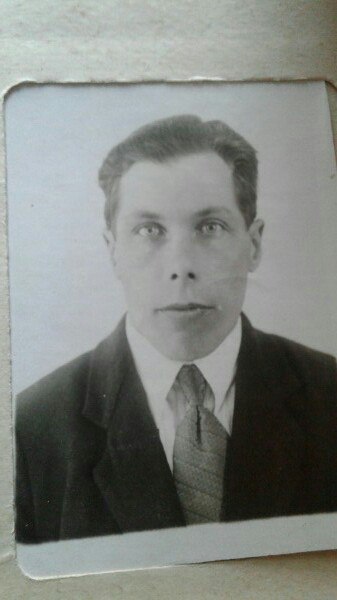 Василий Егорович.
Мой прадед с товарищами с однополчанами
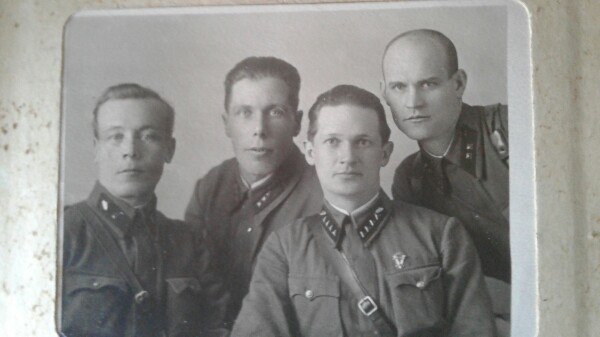 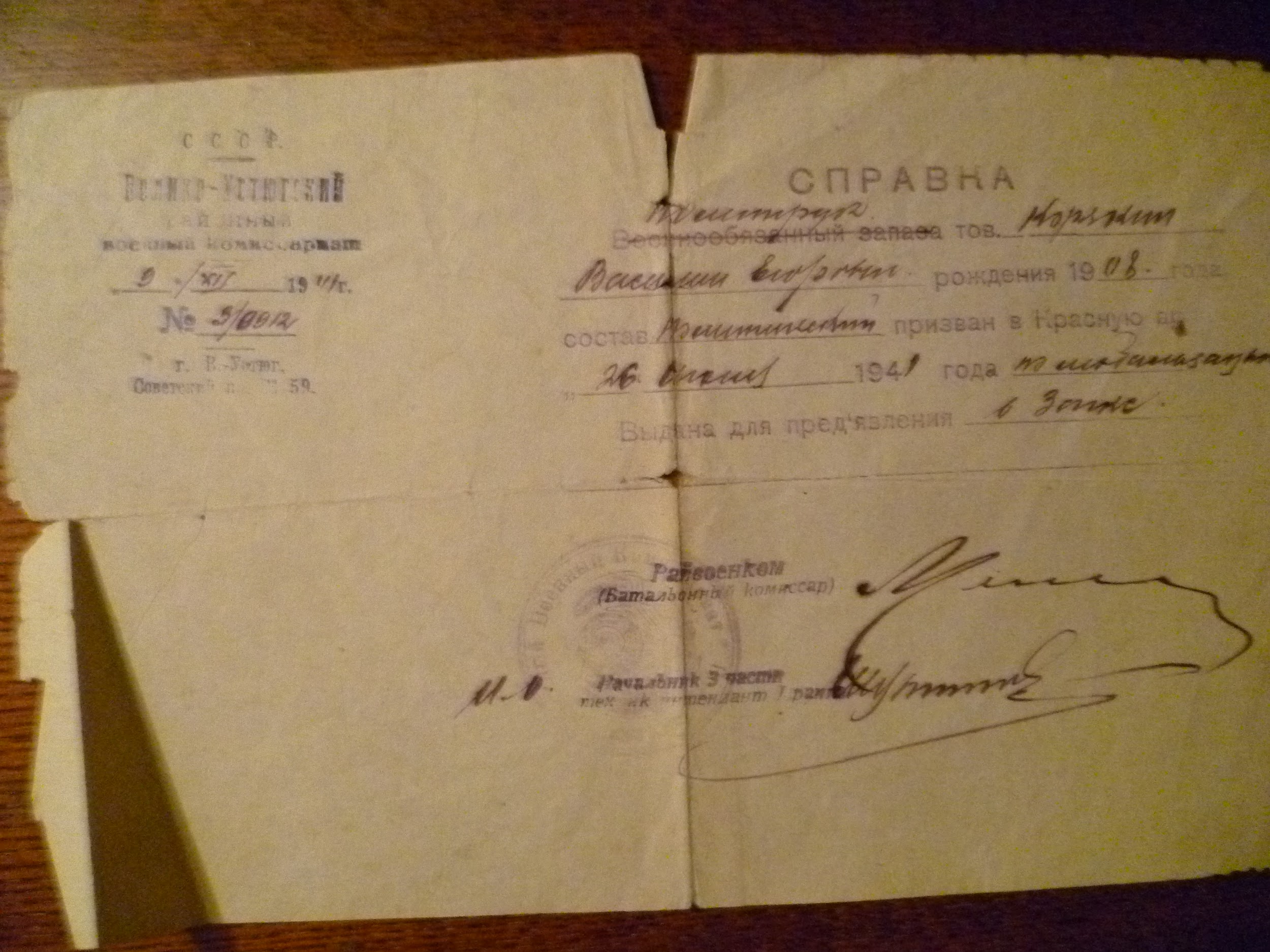 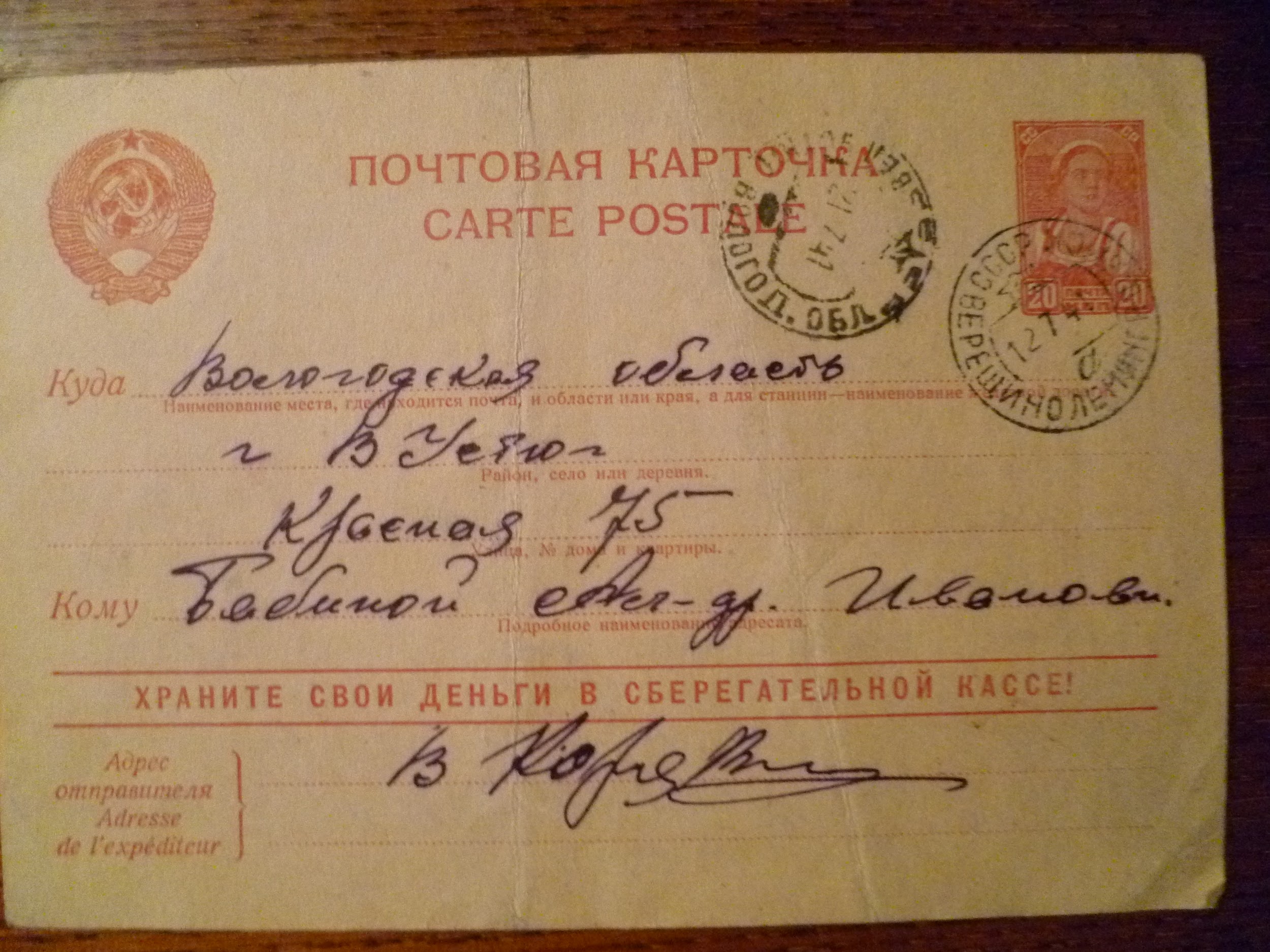 Фрагмент из письма:
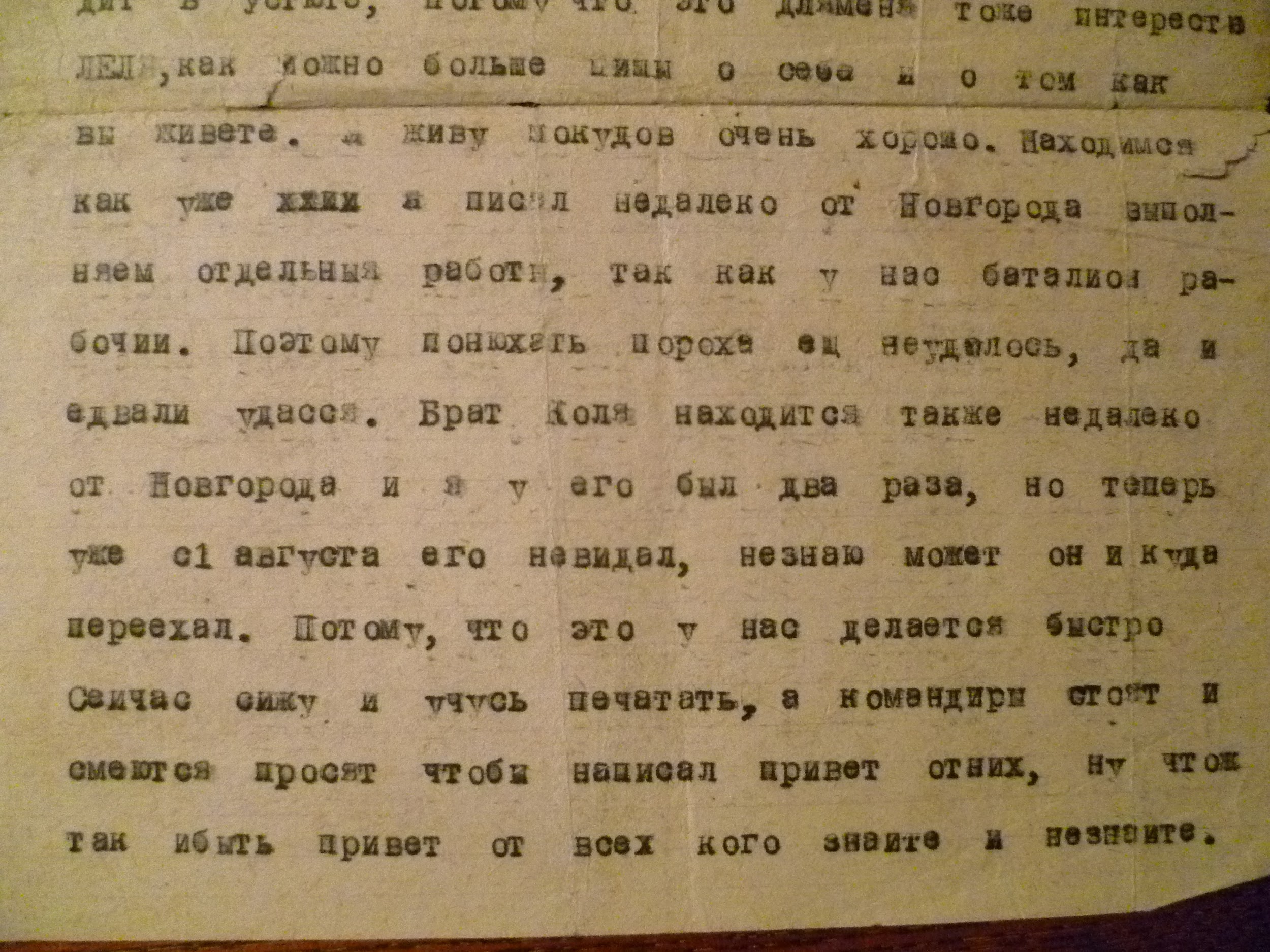 Письма уже не было времени печатать.
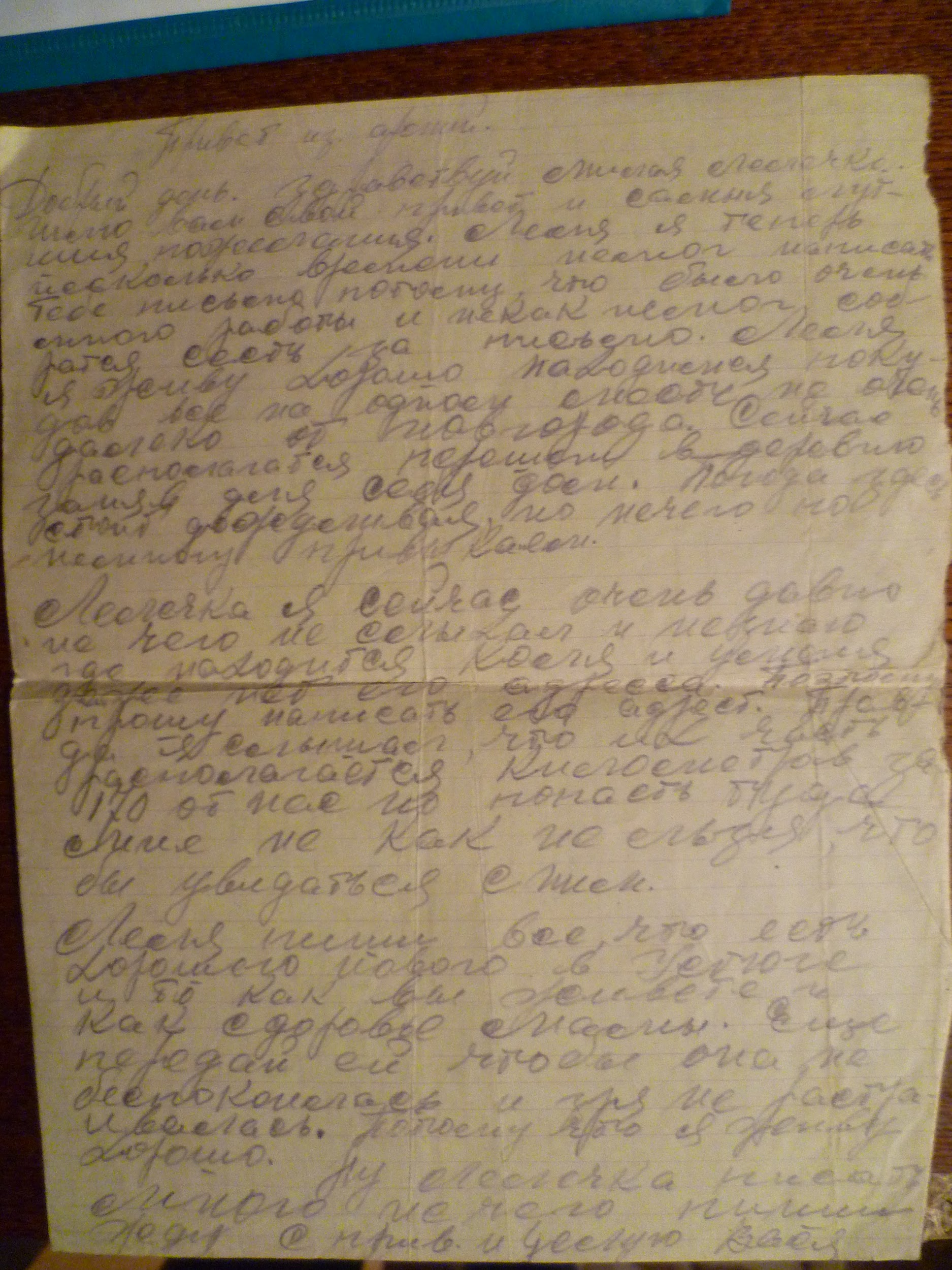 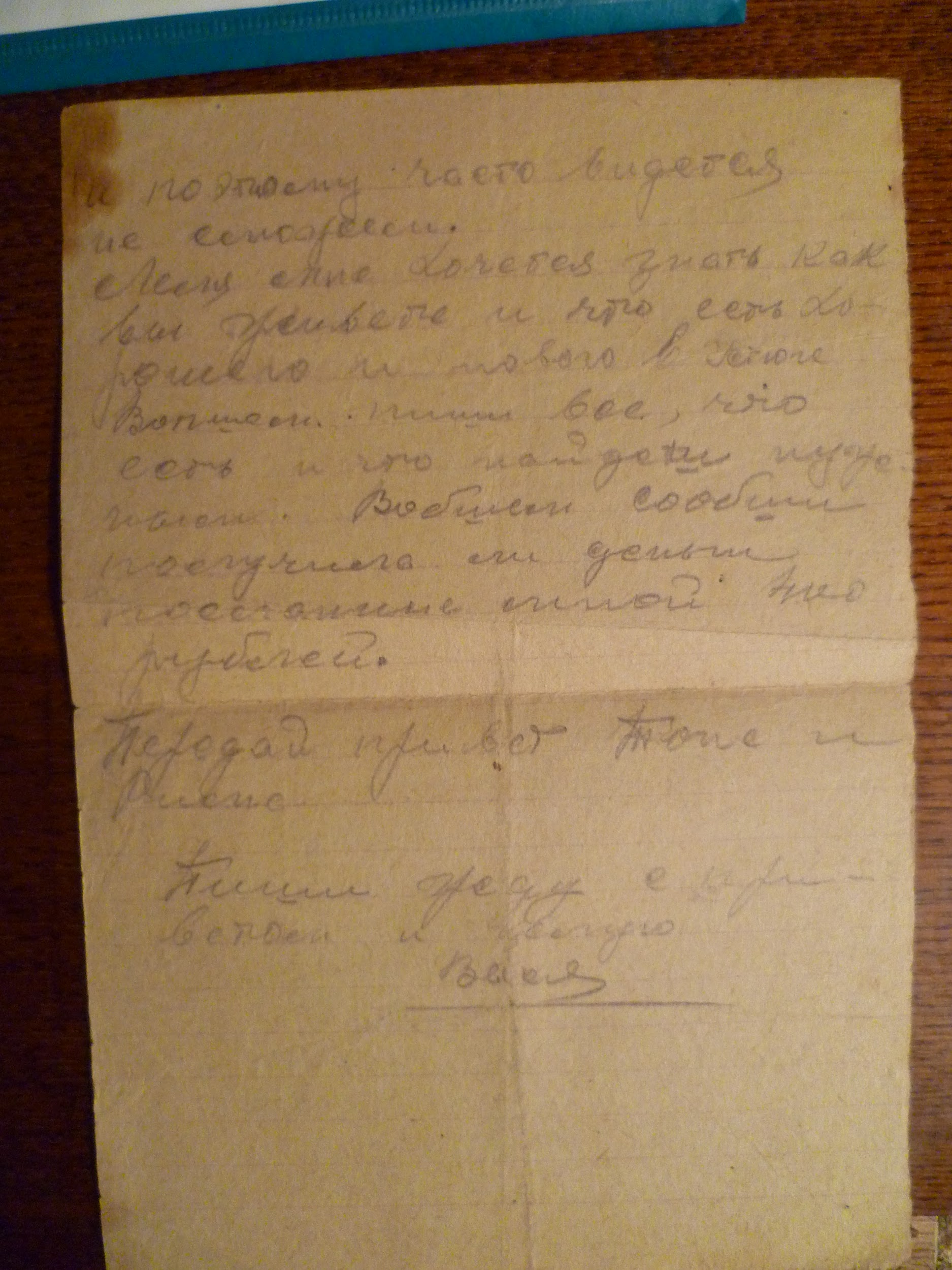 Похоронка Василия Егоровича
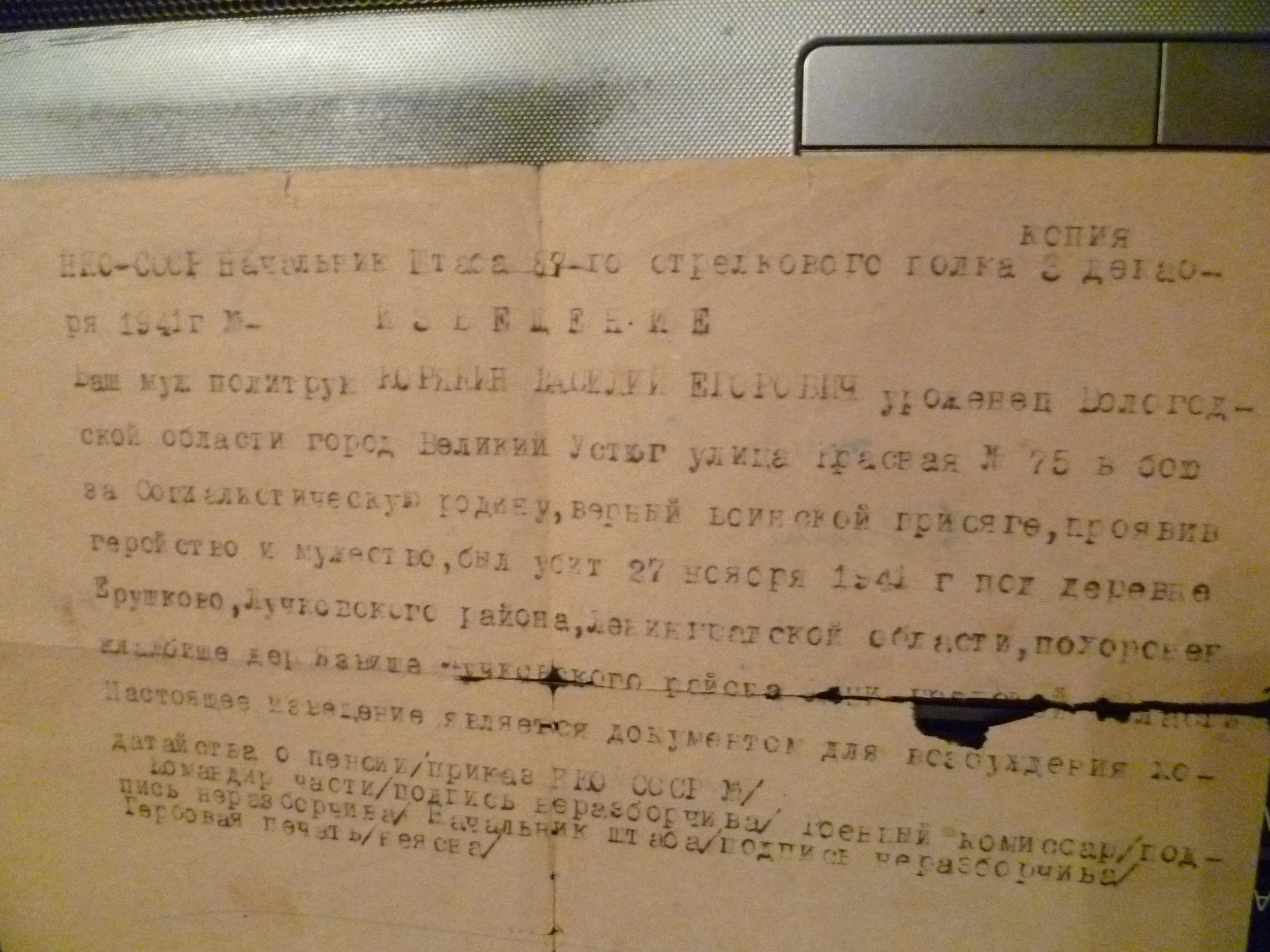 Мой прадед с его братом
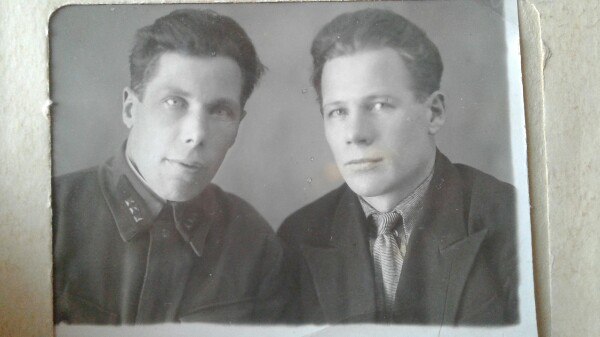 Жена(моя прабабушка) и дочь(моя бабушка) Василия Егоровича.
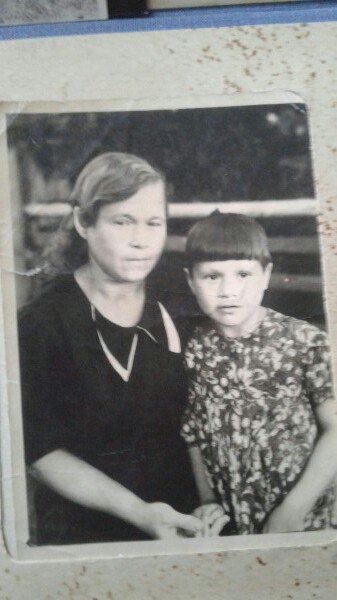